Français CE2
Séquence 6 / séance 2
Bilan de conjugaison (2)
Lecture d’un texte
- Comprendre le sens d’un texte en sélectionnant des mots

Conjugaison
- Conjuguer des verbes irréguliers au présent

Orthographe
- Écrire sous la dictée et corriger en comparant
Lecture : je lis et je comprends
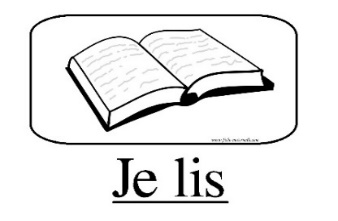 Choisis les mots qui conviennent
Dans une vallée __________, une clairière s’ouvrait au milieu des bois.
Là vivait un cultivateur avec _______________, Zeralda. Ils n’avaient jamais entendu parler ___________.
Zeralda aimait beaucoup faire ______________. À six ans, elle savait 
déjà faire friture et rôti, bouilli et farce, ragoût et grillade.
Le géant de Zeralda, Tomi Ungerer, ©L’école des loisirs
sa fille unique
son garçon fragile
voisine
éloignée
effrayant
sa femme
la cuisine
des bijoux
du petit poucet
de la sorcière
de l’ogre
des farces
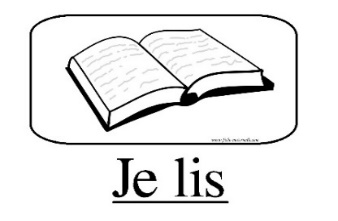 la fétidité
la beauté
se promenait
rôdait
errait
l’odeur
le doux géant
cria
dit
le petit poucet
le monstre affamé
marmonna
Qu’avons-nous appris aujourd’hui ?

Lorsque l’on lit un texte, on doit mettre en relation les informations pour opérer des déductions, pour trouver le sens des mots.

C’est ainsi que l’on comprend les intentions des personnages et le déroulement de l’histoire.

Nos deux textes nous montrent que Zeralda n’est pas craintive car elle ne connaît pas l’existence de l’ogre. On comprend aussi que ce dernier est bien maladroit et qu’il ne parvient pas à la dévorer.
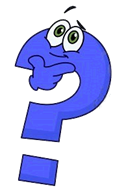 Conjugaison
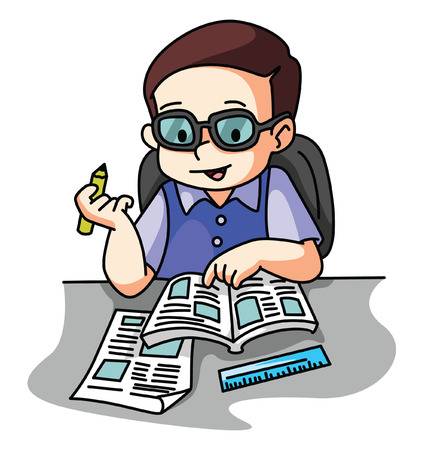 Retrouve les verbes conjugués et classe-les selon leur groupe
L’ogre se cache derrière des rochers pour surprendre la fillette. Il veut se jeter sur elle. Mais il n’y parvient pas, il va trop vite et trébuche. Il s’étale alors au milieu du chemin.
se cache (se cacher)
veut (vouloir)
trébuche (trébucher)
parvient (parvenir)
va (aller)
s’étale (s’étaler)
Ces verbes sont tous conjugués au présent.
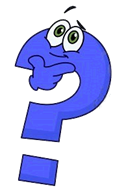 Verbes irréguliers conjugués au présent
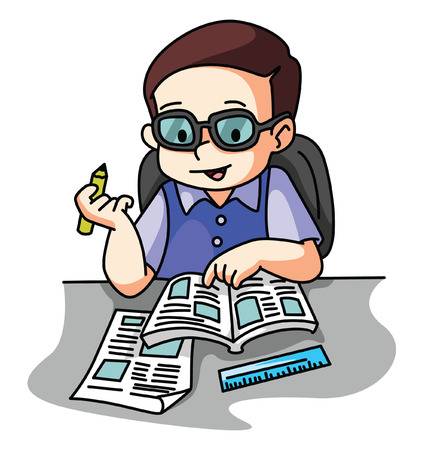 Conjugue les verbes irréguliers suivants au présent
Vous (aller) ________________ jouer dans la cour.
Les fillettes ne (vouloir) _________________ pas retourner à la piscine.
Je (venir) __________________ avec toi pour accompagner Tom chez le médecin.
Ils (aller) ___________________ au nouveau cinéma de quartier.
Tu (vouloir) ____________________ goûter ce nouveau parfum de glace.
Nous (parvenir) ____________________ enfin à te joindre.
Orthographe

J’apprends à mémoriser pour écrire sans faire d’erreurs
Dictée
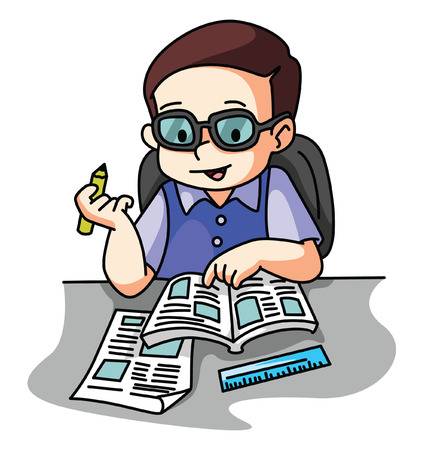 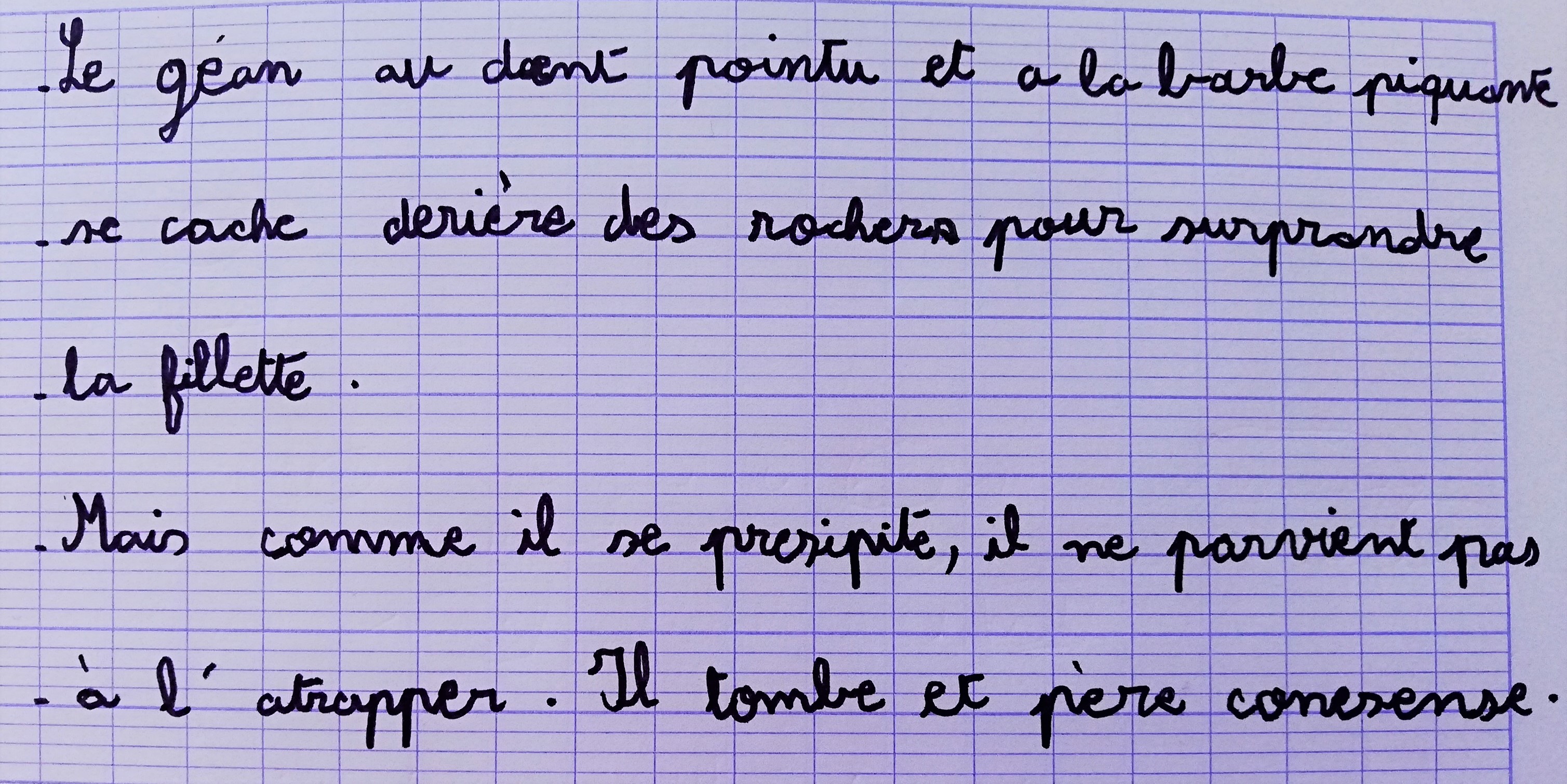 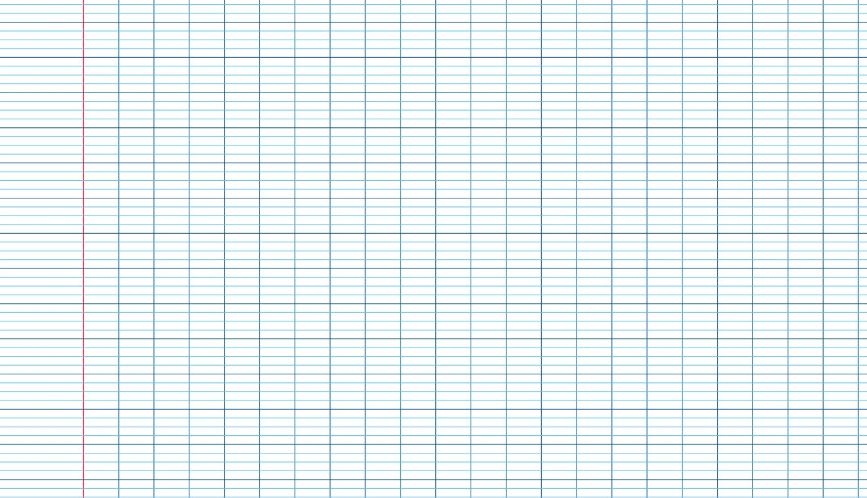 Pour terminer

Je vous propose de lire cette suite afin que vous compreniez comment va se dérouler la rencontre entre l’ogre et Zeralda.

« Oh, pauvre homme ! » s’écria Zeralda.
Elle courut chercher un seau d’eau à un ruisseau voisin et lava le visage du géant blessé.
« Grrrr, petite fille ! Oh, ma tête ! Grrrr, j’ai tellement faim ! » disait l’ogre en gémissant.
« Ce pauvre homme meurt de faim », pensa Zeralda.
Et, sans perdre un instant, elle prit quelques pots dans la charrette, rassembla quelques branches de bois mort, fit du feu, et commença à cuisiner.